ปี 2566 ตำแหน่งทันตแพทย์ชำนาญการพิเศษ (ด้านทันตกรรม) จำนวน 9 คน
ปี 2567 ตำแหน่งทันตแพทย์ชำนาญการพิเศษ (ด้านทันตกรรม) มติผ่าน จำนวน 10 คน
ปี 2567 ตำแหน่งทันตแพทย์ชำนาญการพิเศษ (ด้านทันตกรรม) อยู่ระหว่างดำเนินการ จำนวน 13 คน
ปี 2567 ตำแหน่งทันตแพทย์เชี่ยวชาญ สมัครครบทุกจังหวัด รพ.บางกรวย มีสมัคร 2 ราย
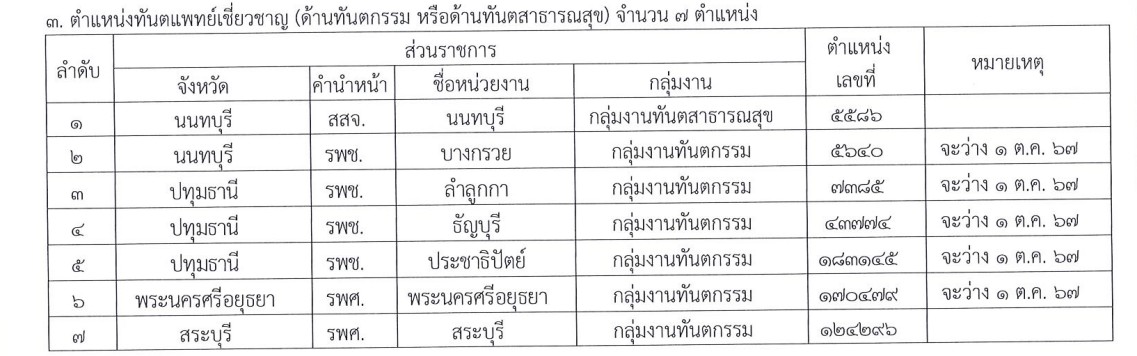 ปี 2567 รายชื่อคณะกรรมการ OHSP
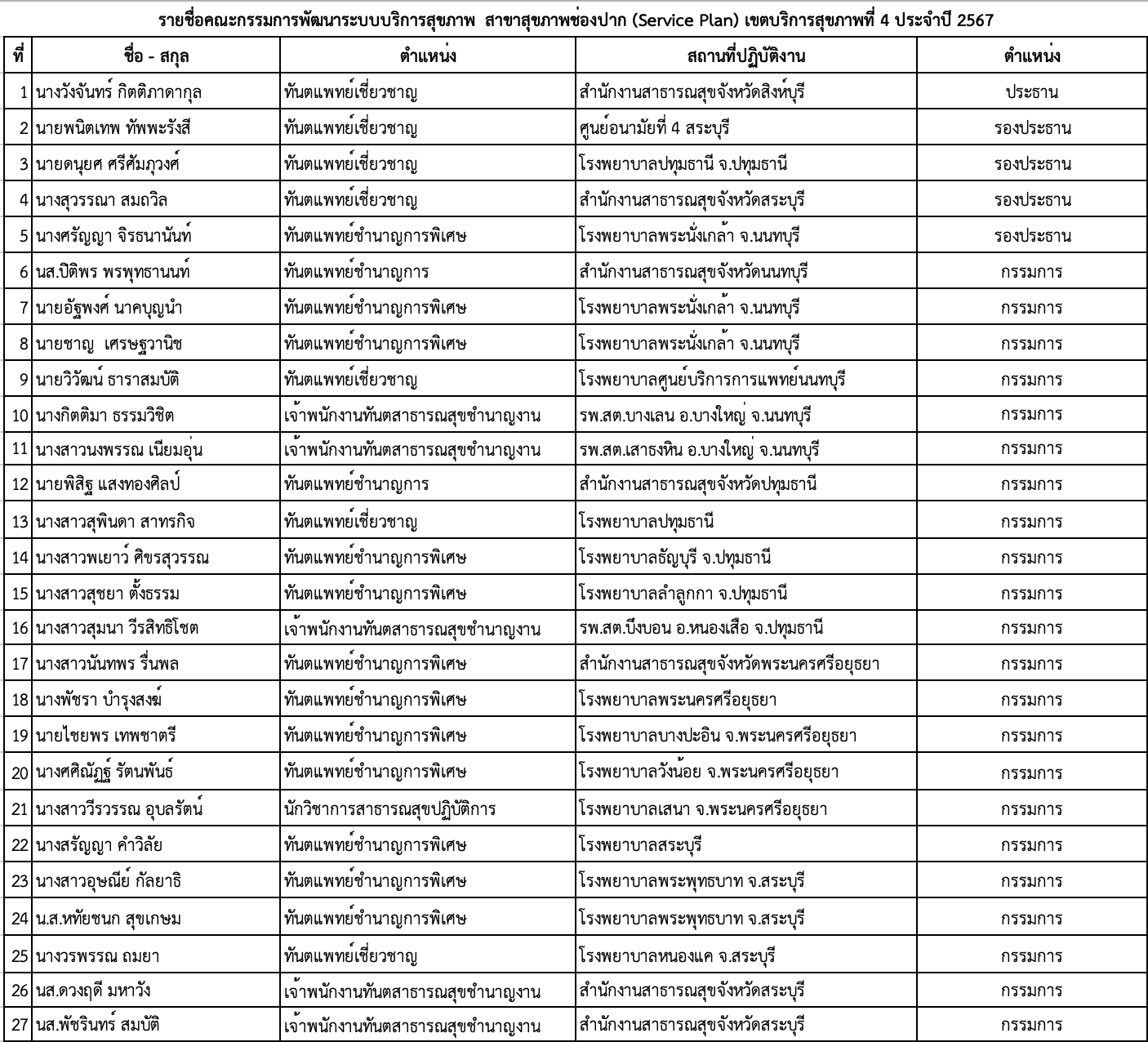 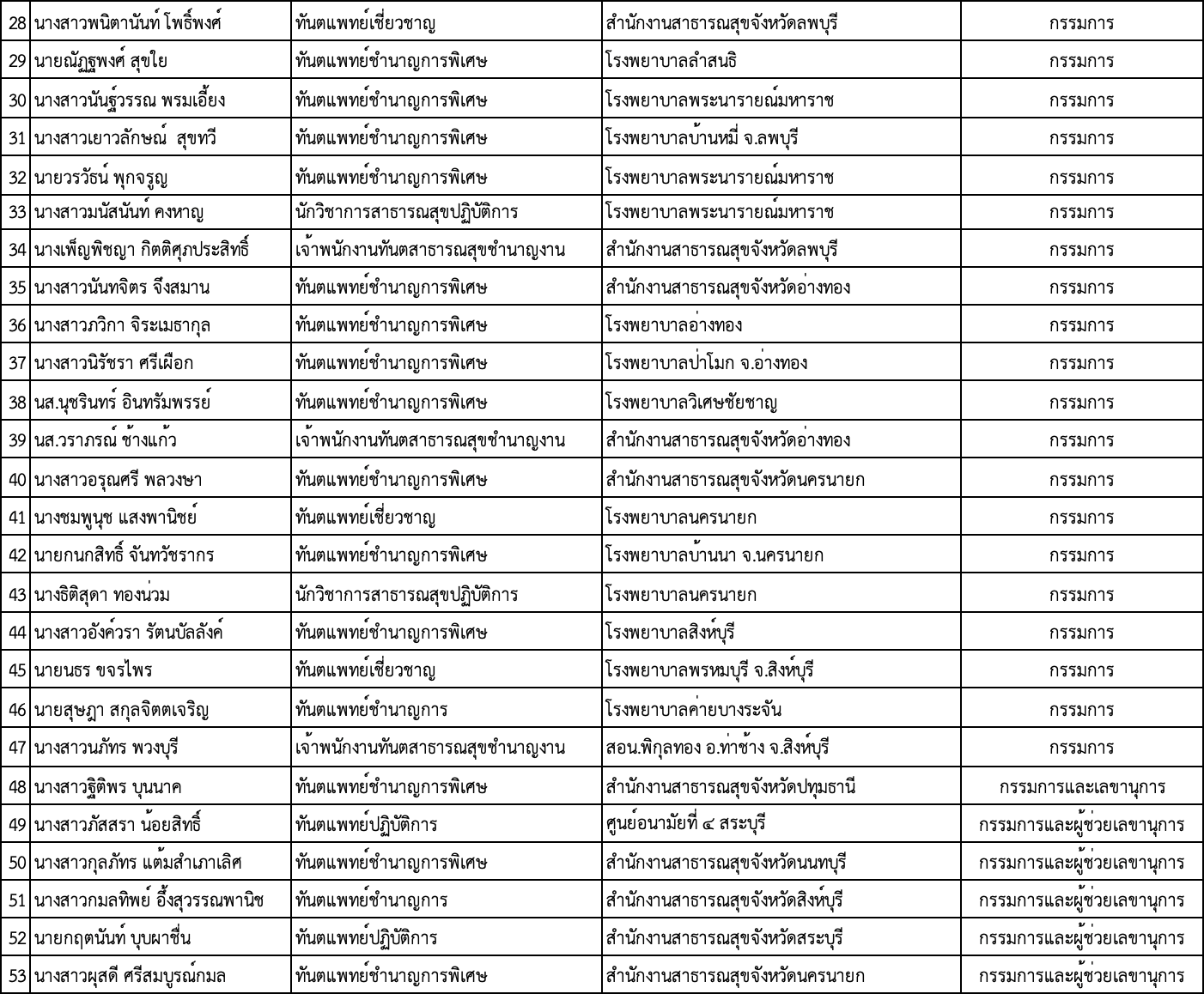 ทีมจังหวัดสระบุรีเป็นผู้รวบรวม หากมีการเปลี่ยนแปลงโปรดแจ้ง